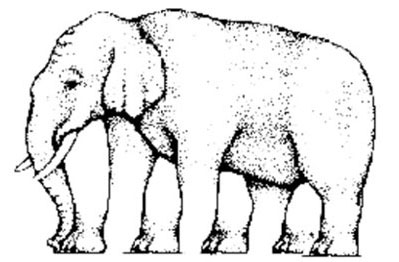 Homework 2Responses and Issues
This  was a good exercise in real data mining – while your were given a structured journey you can clearly see how you can interrogate data in open ended ways – a future exercise will involve you finding weather data across the country and find evidence for climate change in that data using any exploratory  analysis that you like. This is a potentially publishable result.
The raw data is messy – can be handled with JSON tools but this is not necessary;  You just want to sort, by any means necessary, this data to pull out the elevation number
Unix Shell
The number of fields per line is not constant
Care about elevation which is always in field 12 or greater
awk ‘{print $12 FS $13 FS $14 FS $15 FS $ 16 FS }’ data.txt > new.txt
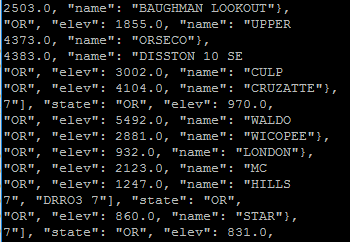 Now I have an easier file to work with; can test for presence of a number
Using JSON Tools
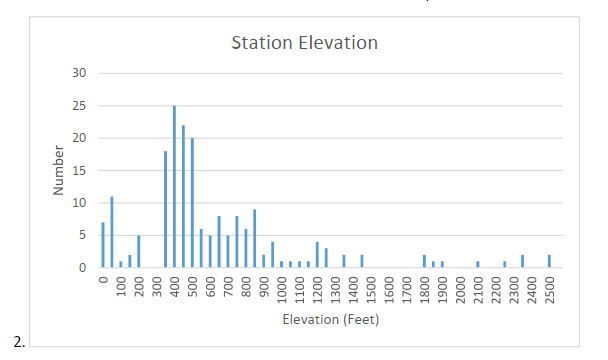 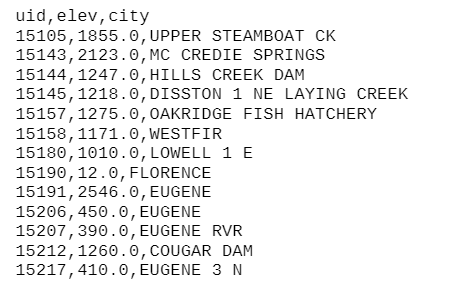 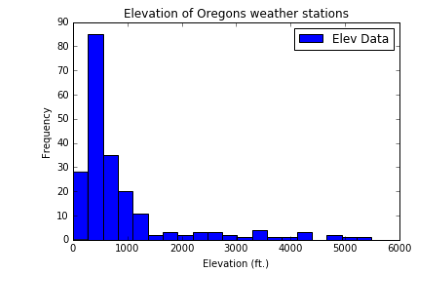 See Learning Occurs
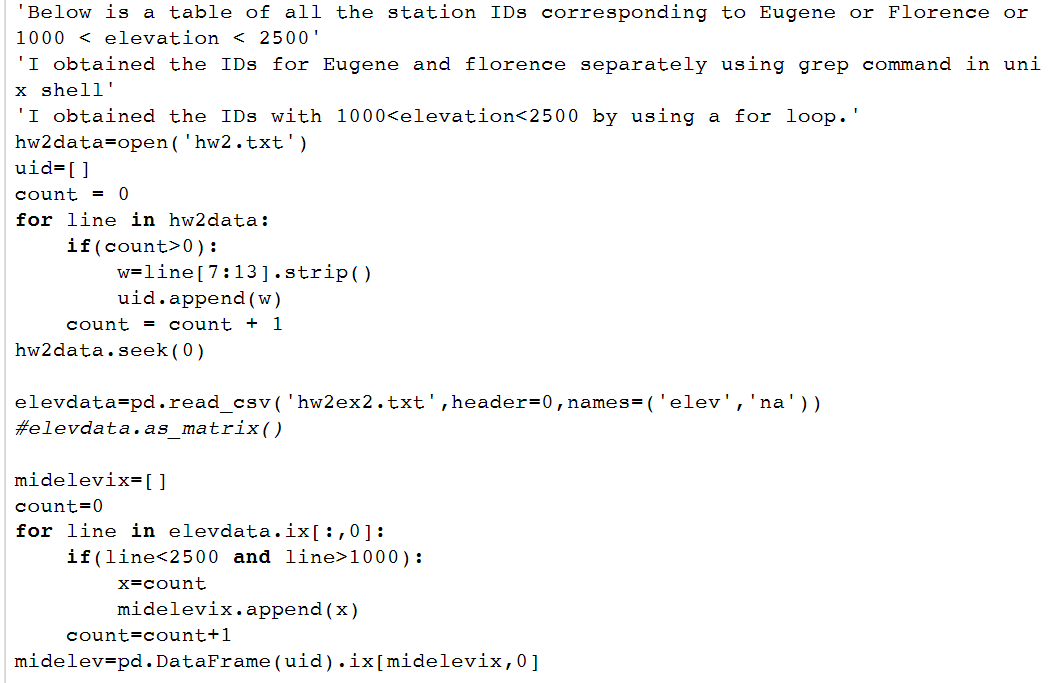 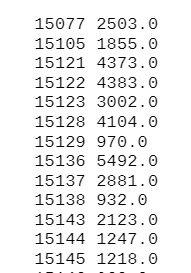 Interrogating the data – verification is important
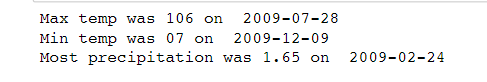 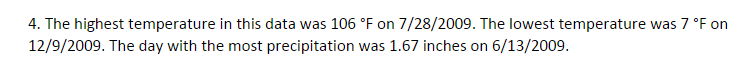 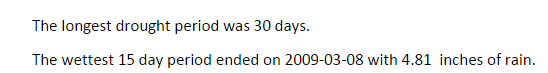 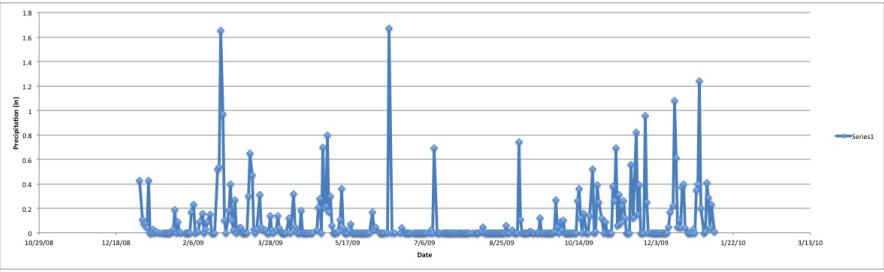 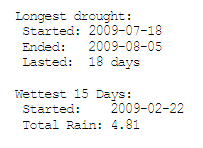 Do this visually!
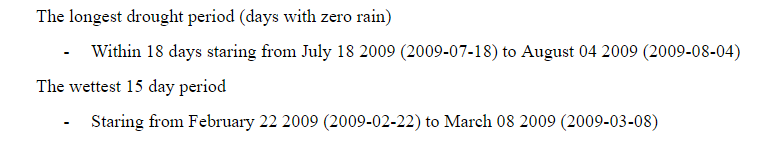 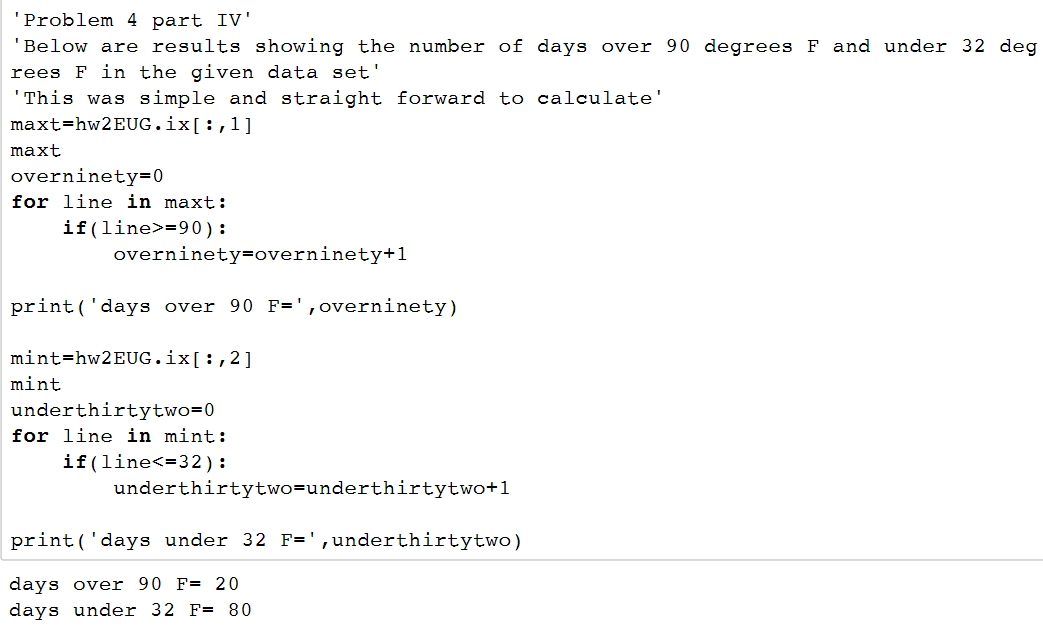 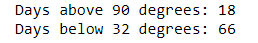 Interrogated with Fortran
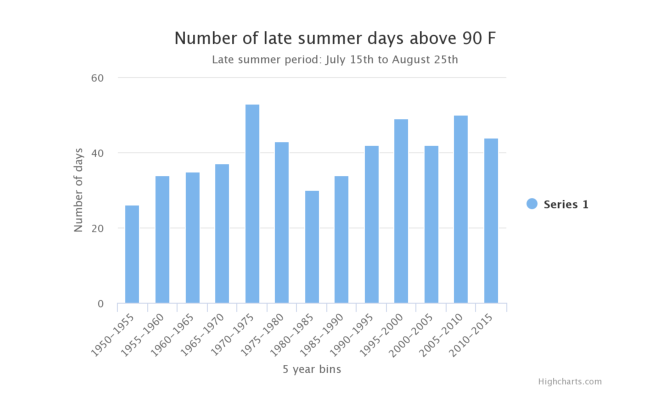 Is the one peak statistically significant?
Is increase since 1990 significant?
Without the peak average bin count = 36 +/- 6 Peak bin = 52 +/- 7.2

Sigma = (52-36)/sqrt(6*6 +7.2*7.2) = 16/9 = NO
USE the Z-test
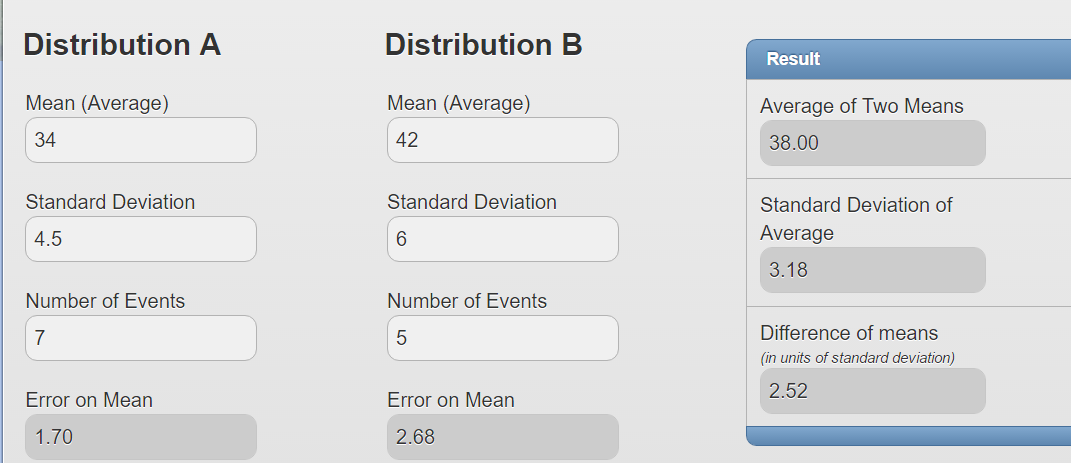 http://www.stat.yale.edu/Courses/1997-98/101/meancomp.htm
Maybe it’s a sine wave?
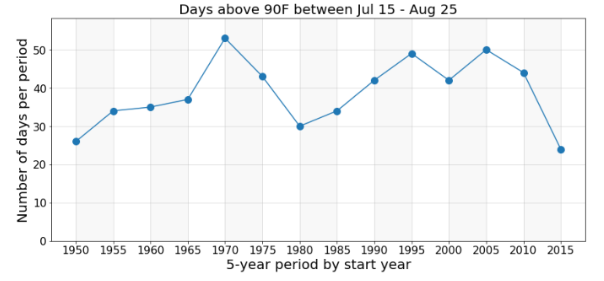 Reality check
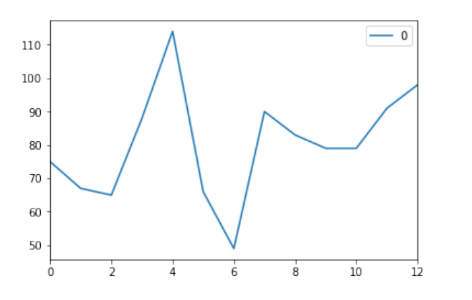 Droughts – much variance
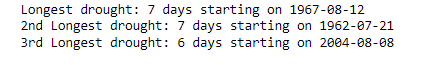 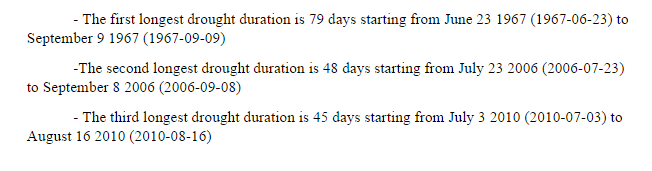 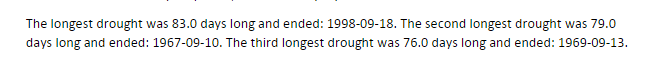 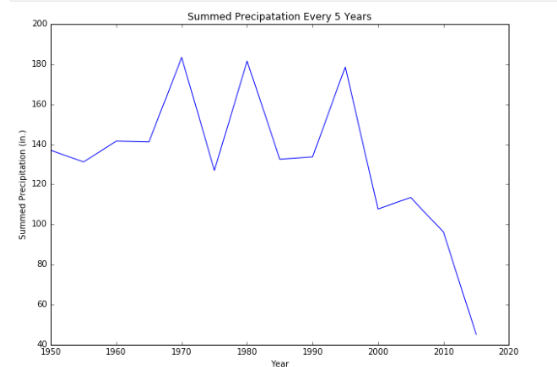 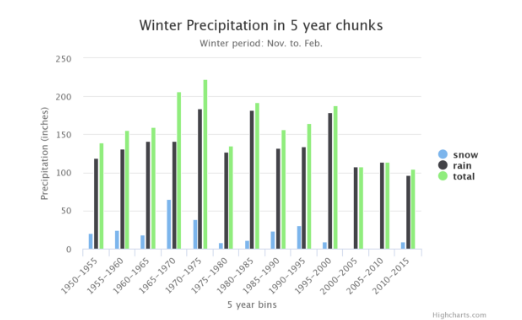 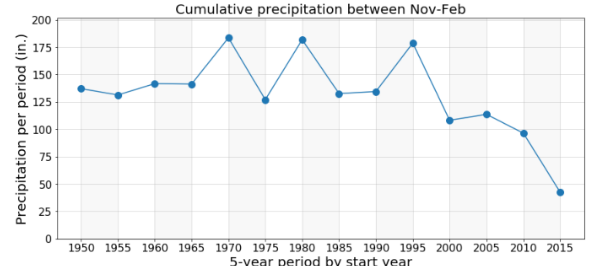 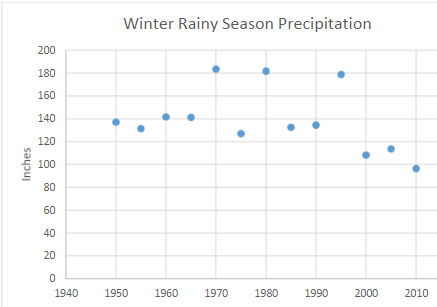 Cyclical or Systematic?
Z-test = 4.61 sigma!
When to get married outside?
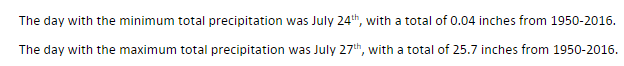 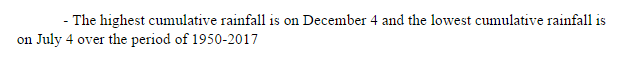 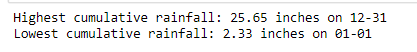 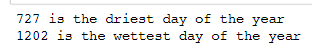 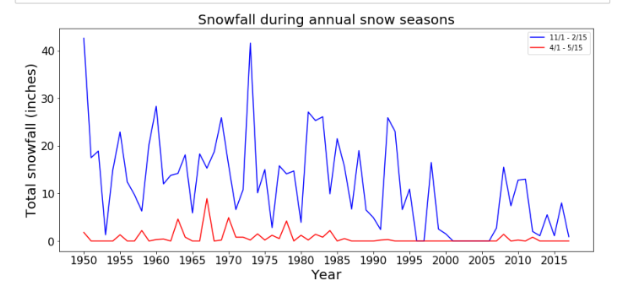 Science
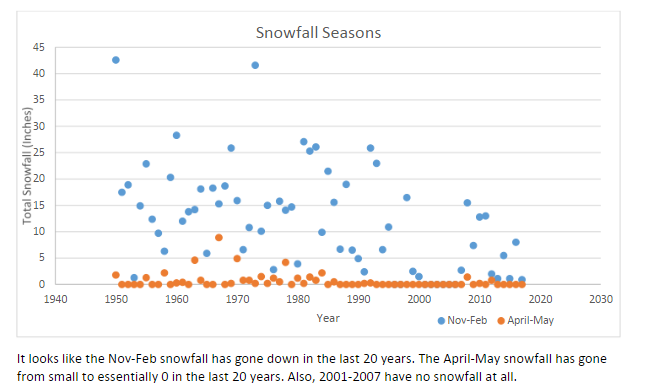 Panoply
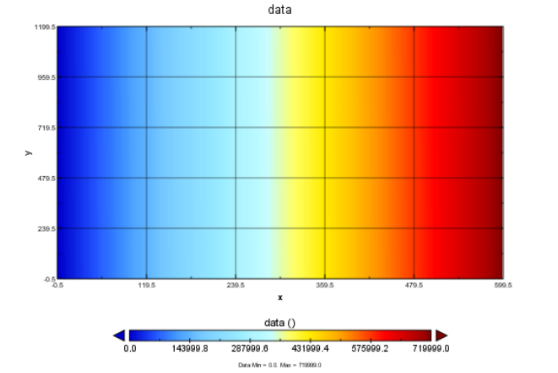 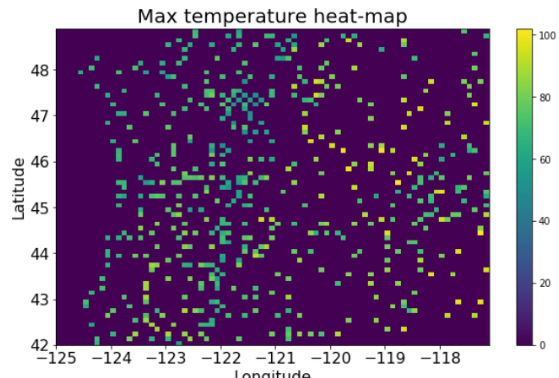 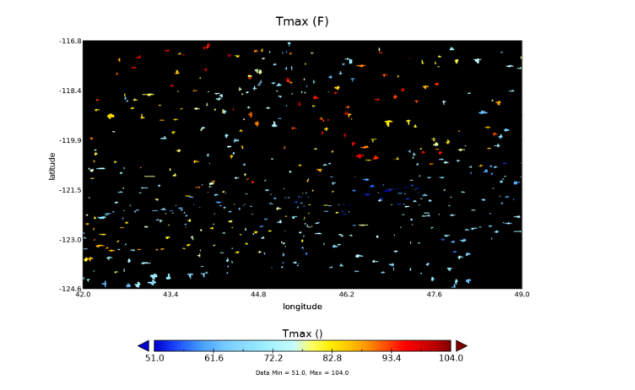